Uma reflexão sobre a formação do professor da escola básica
José Mário Pires Azanha
Nomes: Ana Beatriz Forteza Usatai
               Juliana Sant’Anna
               Laís Graziella Gomes dos Santos
               Letícia Teodoro da Silva
               Paola Izidoro Colozza
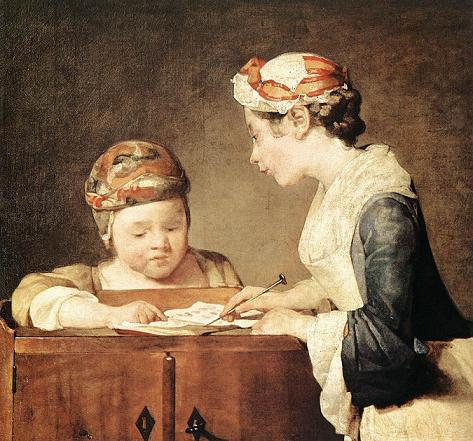 CHARDIN, Jean-Baptiste Simeón. A jovem professora, 1736. National Gallery, Londres.
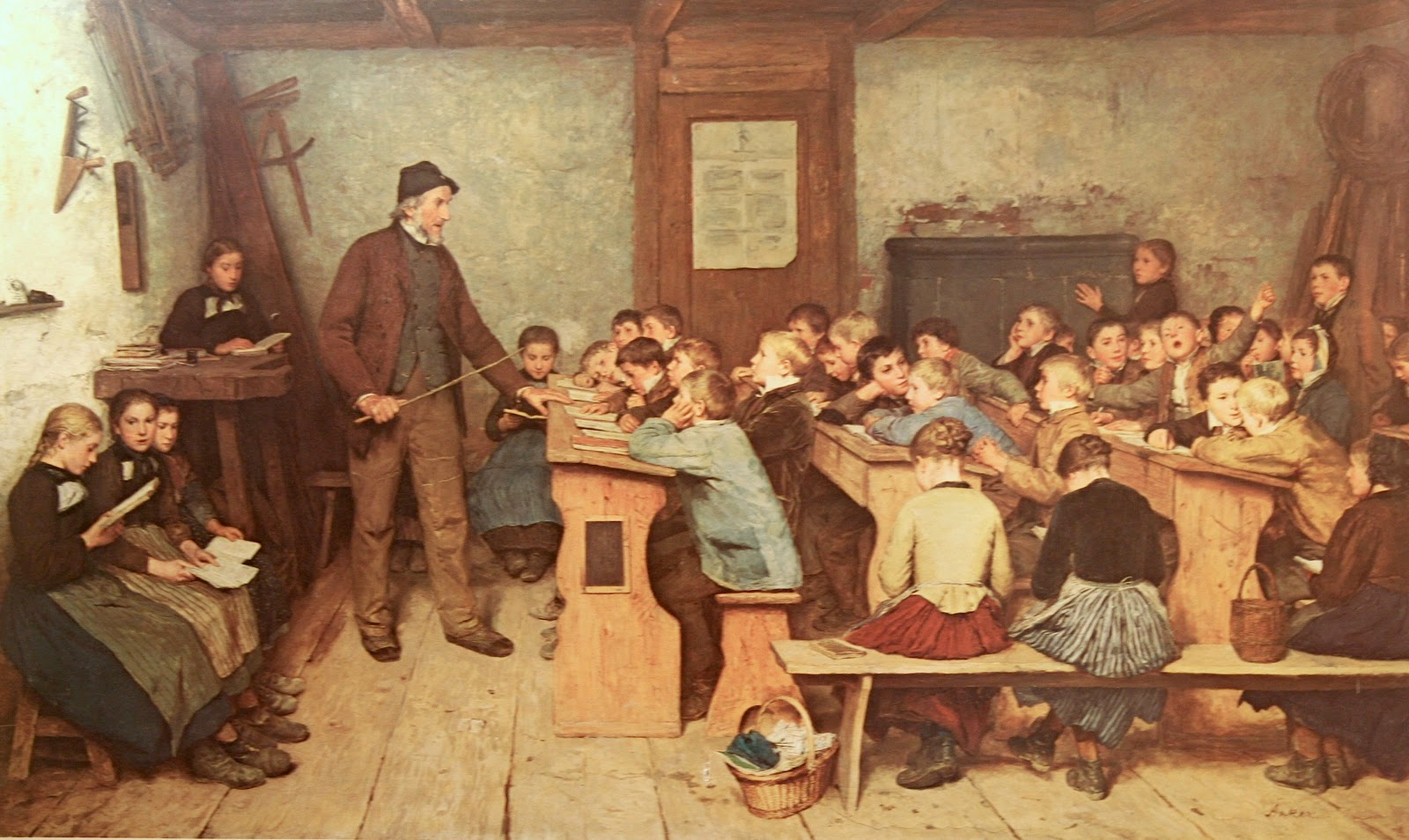 Albert Samuel Anker (1831-1910)  –”The village school of 1848”
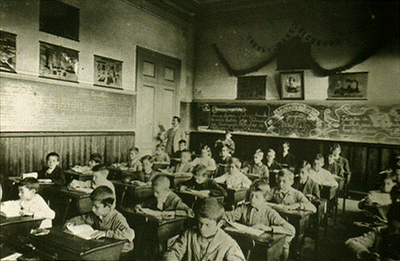 As realizações da Primeira República: a instrução
(1910)
Desenho animado, “Pateta - Professor também é gente”, 1952.
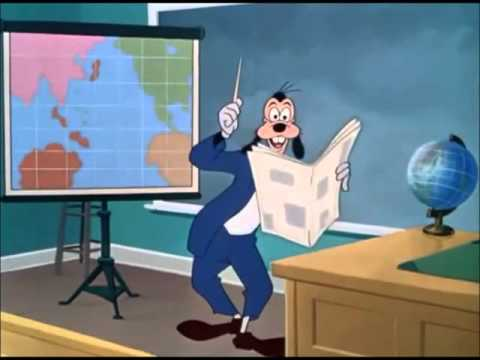 https://www.youtube.com/watch?v=pRUl6lpjggE
Campanha do site “Educar para Crescer” em homenagem ao dia dos professores do ano de 2013.
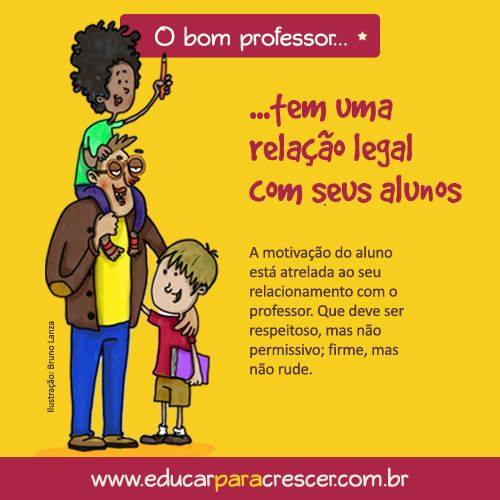 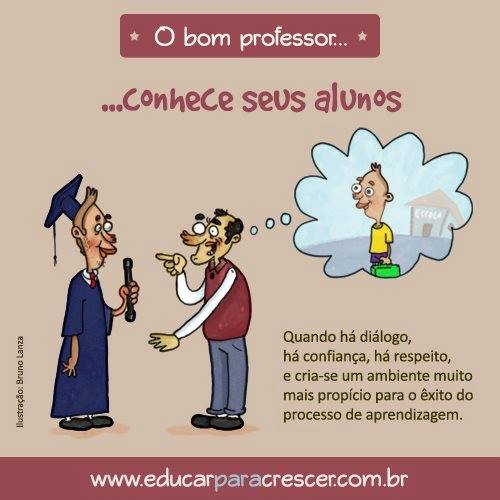 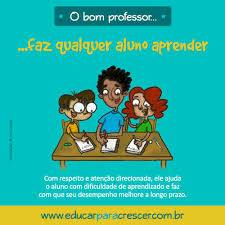 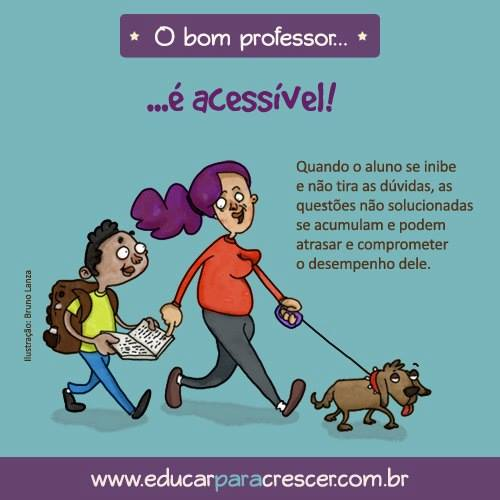 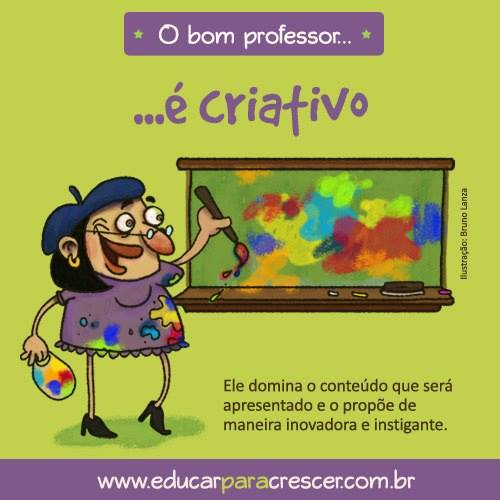 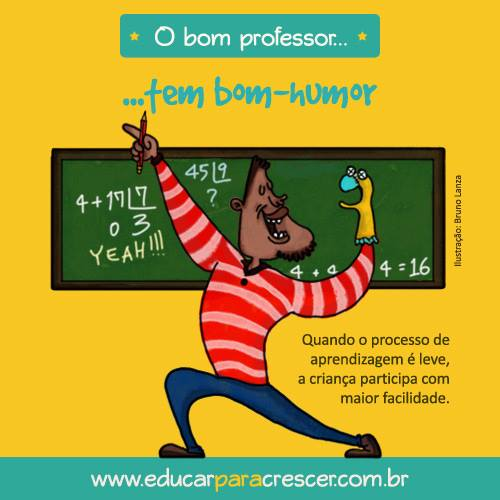 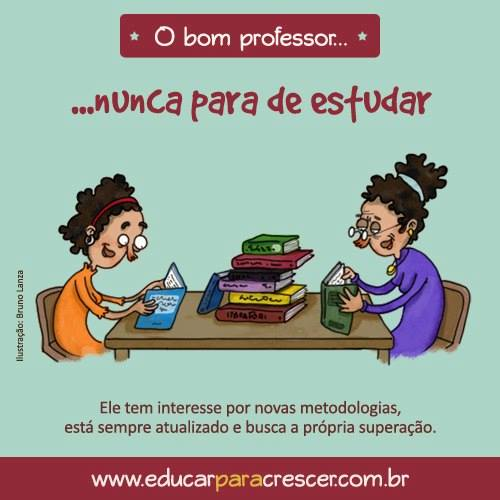 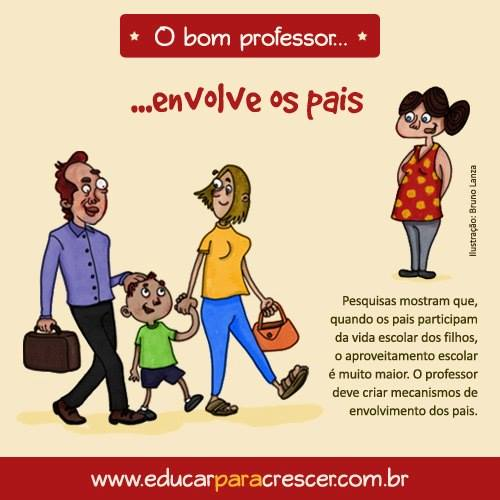 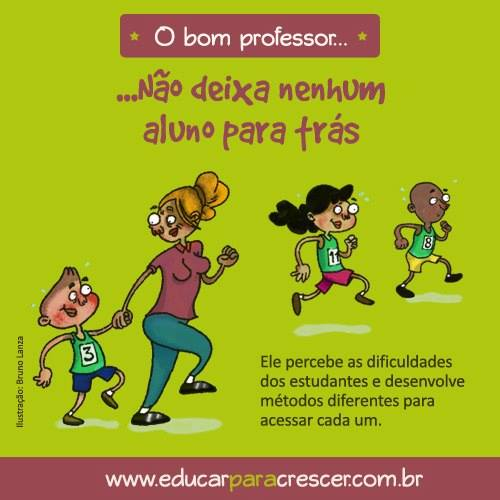 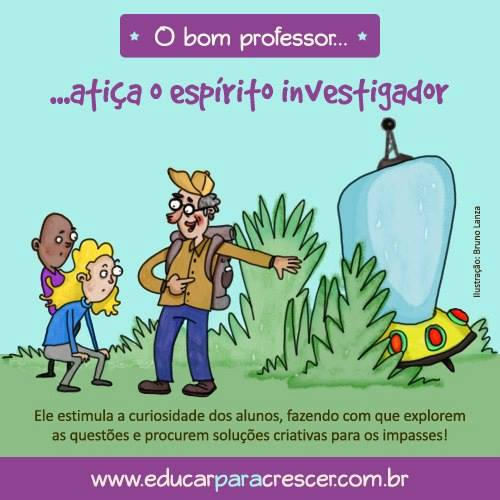 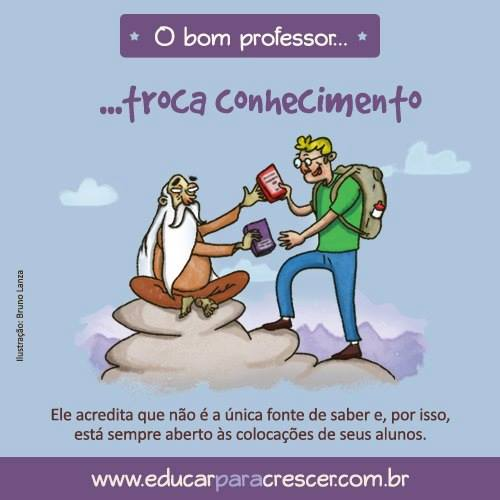 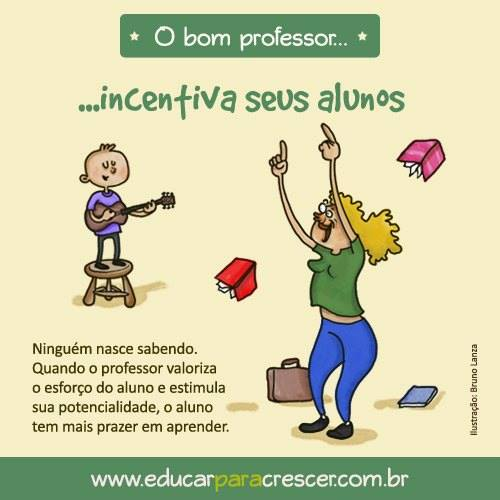 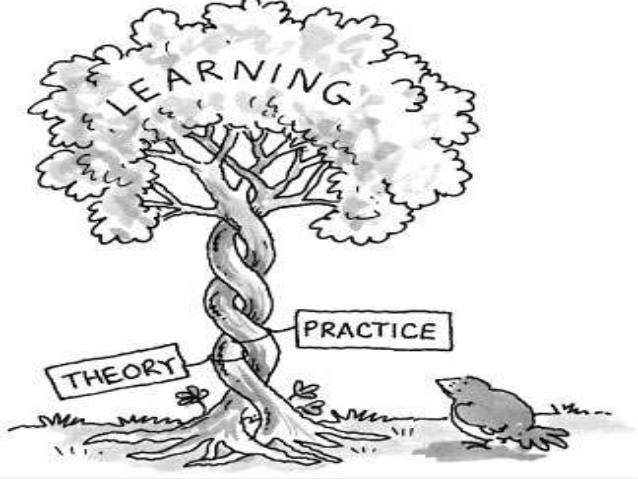